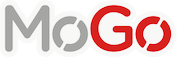 Pauline Grieb and Thomas Wang
Duke Engage Detroit June-July 2017
What is MoGo?
Detroit’s 1st public bike share system 
Network of 430 on-demand bicycles at 43 self-serving stations in 10 Detroit neighborhoods 
Gives people 24/7 365 access to affordable transit that can get them to their destination 
On the forefronts of accessible bike share
$5 Annual Access Pass 
Cash payment option 
Adaptive Bike Share pilot program 
MoGo Street Skills Classes 
Neighborhood/ Youth Ambassador Program
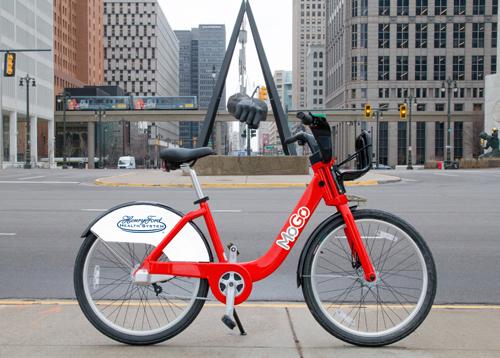 [Speaker Notes: MoGo is a pioneer of accessible bike share]
What did we do?
Main Project: Evaluation Plan 
Established a framework to gather quantitative and qualitative data about MoGo for a 2017 annual report 
Created surveys (Annual, Intercept surveys…) 
Established a timeline to deploy evaluation strategies (data analysis, conducting surveys) 
Additional Projects: 
Helping out with Community Outreach Events 
MoGo/ DXF Tour 
Organized info session at MUFI (Michigan Urban Farming Initiative)
[Speaker Notes: in different sections from Demographics, Trip evaluation to Environmental Impact 
Created variety of surveys-Annual (bulk of data) but also surveys for local businesses/ bike advocates + intercept surveys (which we tested out+developed a framework for volunteer structure) 
Timeline
Additional projects: 
-community outreach events (Clark Park event, Mighty MoGo Rider Challenge)  
-MoGo/DXF tour -logistics, thinking about landmarks along the way → downtown/corktown 
-MUFI info session -important to have cohesive environmentalism]
What we accomplished!
Developed an Evaluation Plan for MoGo 
Helped organize Mighty MoGo Rider Challenge
Helped organize Adaptive Bike Share Community Feedback Event
Researched how other bike share programs are visualizing data 
Distance analysis of MoGo stations to other public transit hubs 
Worked on some featured bike routes for the MoGo website
[Speaker Notes: -Glimpse of evaluation plan 
-brainstorming sessions: think through logistics of Mighty MoGo Rider challenge]
Thank you 								
									 &
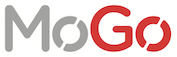 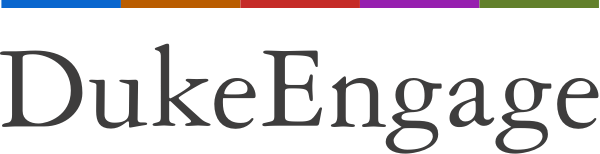 [Speaker Notes: We would like to thank Lisa, Rory and Adriel at MoGo for welcoming us onto the MoGo team for the summer and for giving us the unique opportunity to discover the multifaceted world of bike share!]